Подготовила: педагог-психолог МБУ ДО ДДиЮ Лысенко В.Н.
Семинар для родителейСамоизоляция с детьми: как организовать дистанционное обучение.
На семинаре:
Индивидуальная психологическая помощь
4
Основные трудности, с которыми сталкиваются родители
1
Возрастные особенности детей
2
Универсальные рекомендации родителям
3
Основные трудности, с которыми сталкиваются родители
1
Отсутствие технической оснащенности.
Нет возможности выхода в Интернет, наличие одного компьютера на несколько детей или необходимость работы за компьютером самого родителя.
Учителя не используют удобные порталы для проведения занятий и дачи ДЗ, а рассылают в виде фотографий учебников и заданий.
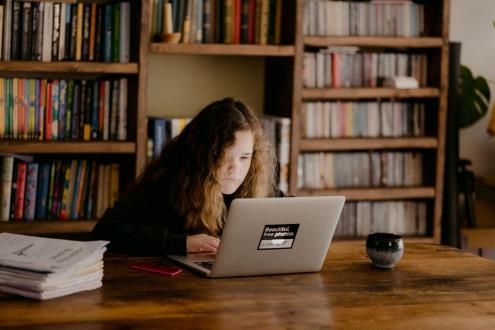 Основные трудности, с которыми сталкиваются родители
1
2. Дети ОВЗ
Дистанционная учёба детей с особенностями развития требует особого подхода. Например, детям с расстройствами аутистического спектра нужны программы сопровождения, включая поведенческий анализ, визуальную поддержку. Школьникам с нарушением слуха нужны адаптированные видеоуроки и поддержка дефектологов.
И эти все проблемы очень тяжело обойти в первый месяц дистанционного обучения
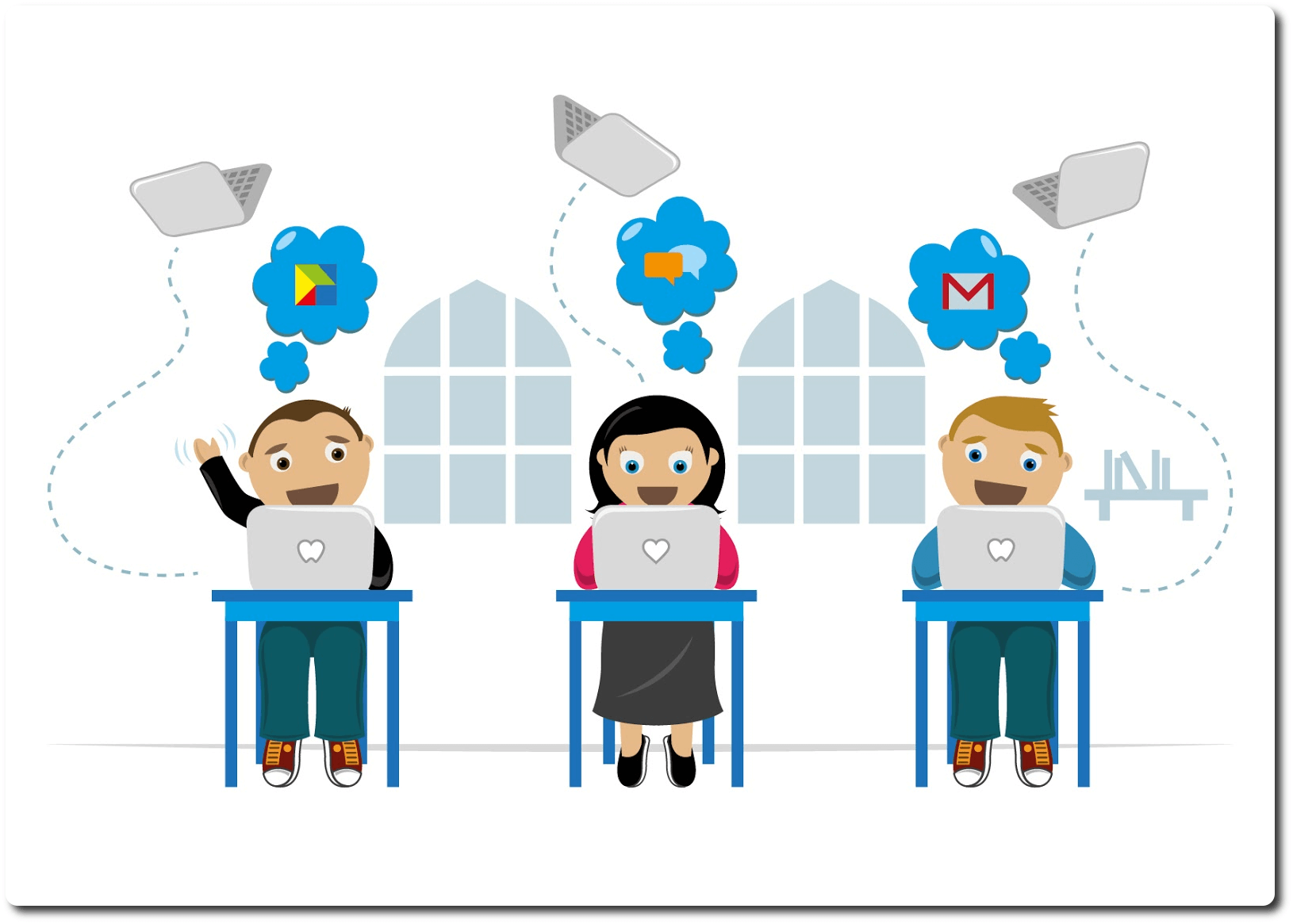 Основные трудности, с которыми сталкиваются родители
1
3. Вместо учителя – родитель
Родителям приходится брать на себя функции учителей,
 объяснять и вникать в информацию, которую они забыли 
или не проходили. Это накладывает дополнительную 
психоэмоциональную нагрузку на родителей. 

 
4. Конфликты в семье
Самая распространенная проблема – это недопонимание в семье и конфликты на почве обучения. Родители срываются на детей, дети не выдерживают нагрузок. А невозможность сменить обстановку или выйти на улицу усугубляют ситуацию.
Сейчас непростое время, когда страдает вся семейная структура.
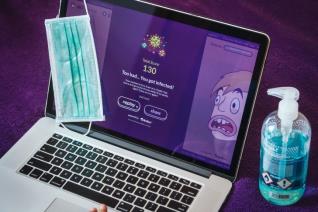 Возрастные особенности детей
2
Возраст школьника
Младшим школьникам видеоконференции сложны для восприятия информации. Детям трудно слушать видеообъяснения более пяти–семи минут подряд. Через десять минут они уже играют в видеоигры, рисуют или просто занимаются своими делами. У детей, которые честно смотрят все уроки, возникают другие проблемы — долгое сидение за экраном, нагрузка на зрение и, что ещё хуже, на психику.
Подростки же могут заниматься своими делами, виртуально «присутствуя» на уроке.
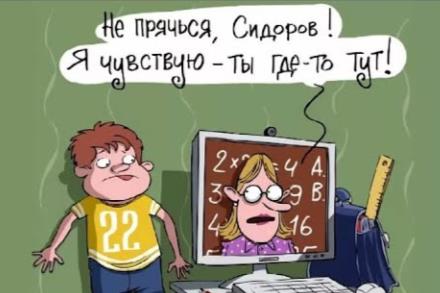 Универсальные рекомендации родителям
3
Универсальные рекомендации родителям
3
4
Индивидуальная психологическая помощь